averages
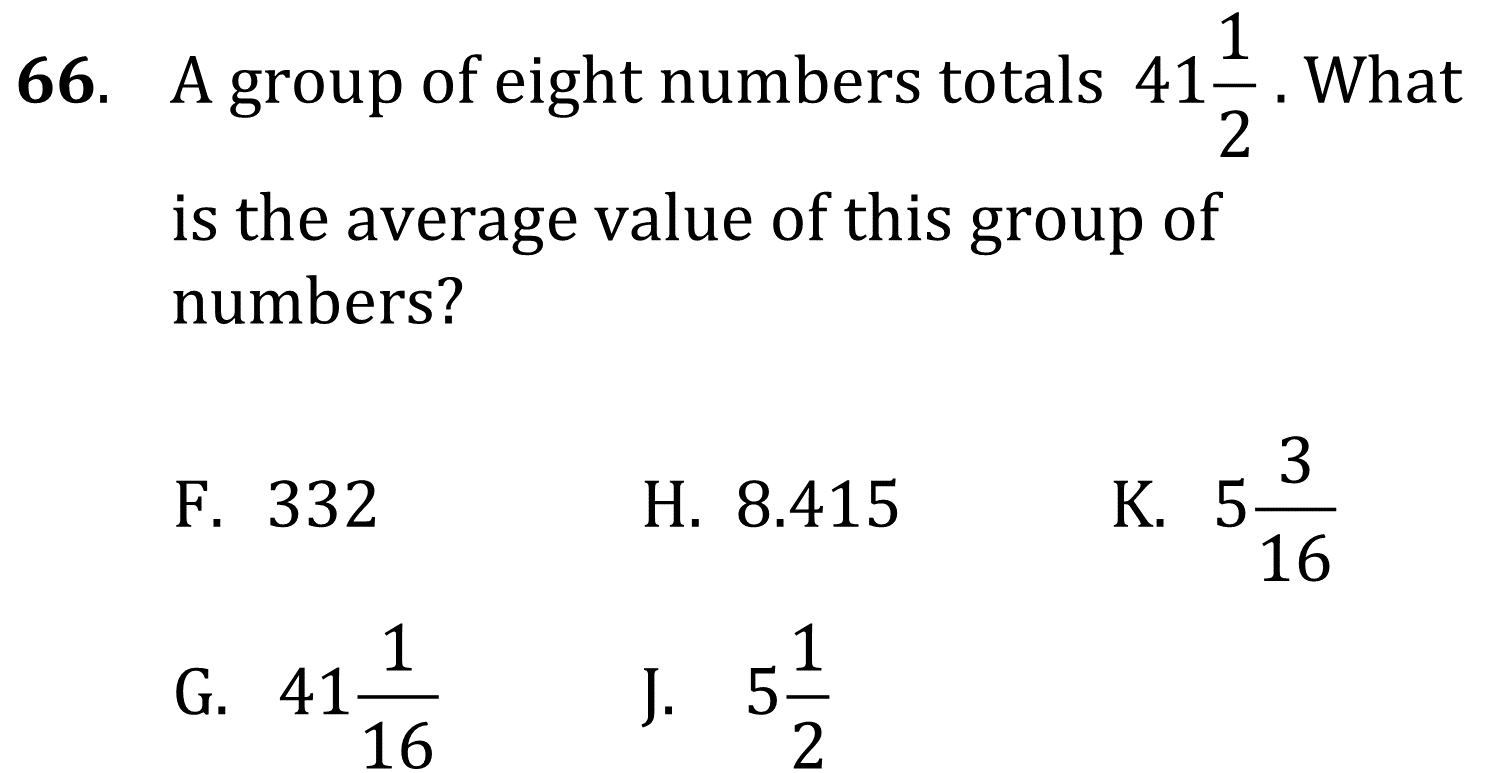 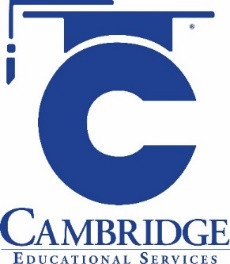 Determine the average of a data set given the number of values and the sum of the values. 
Level: Basic Skill Group Statistics and Probability
averages
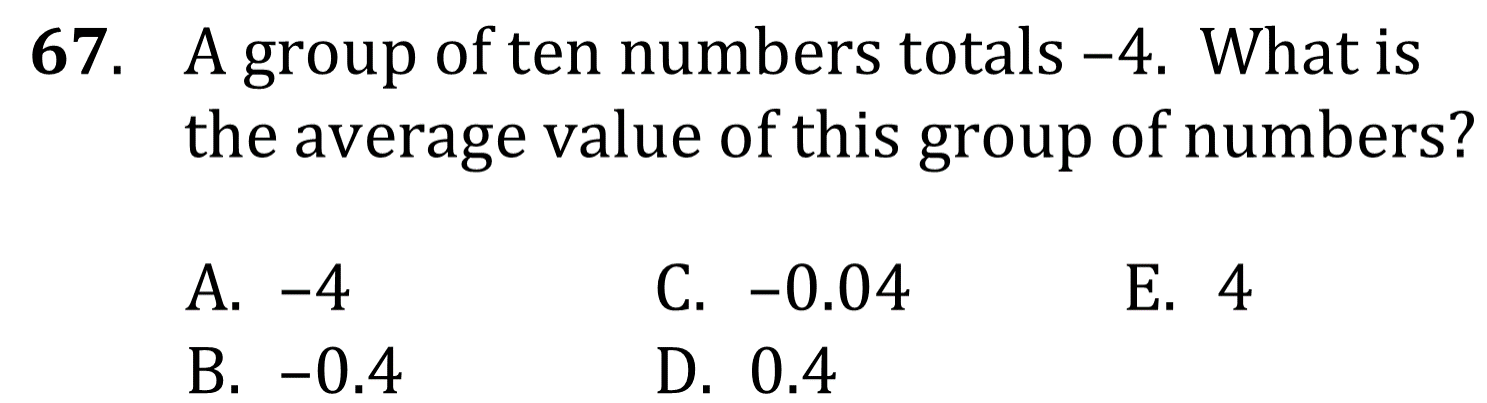 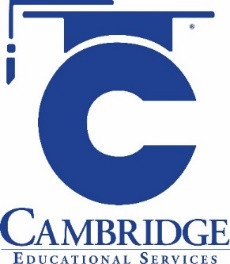 Determine the average of a data set given the number of values and the sum of the values. 
Level: Basic Skill Group Statistics and Probability
averages
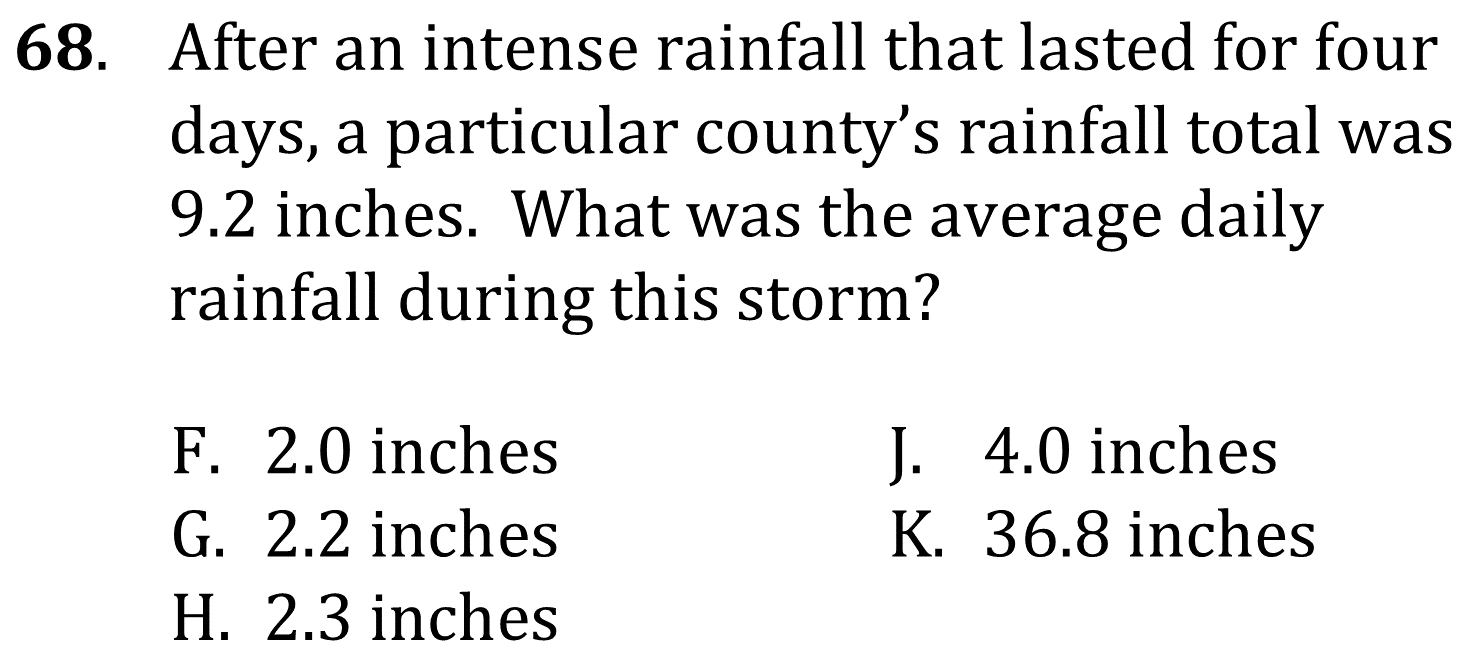 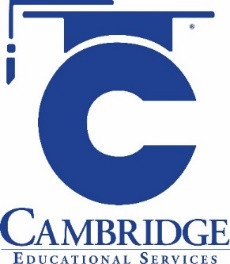 Determine the average of a data set given the number of values and the sum of the values. 
Level: Basic Skill Group Statistics and Probability
averages
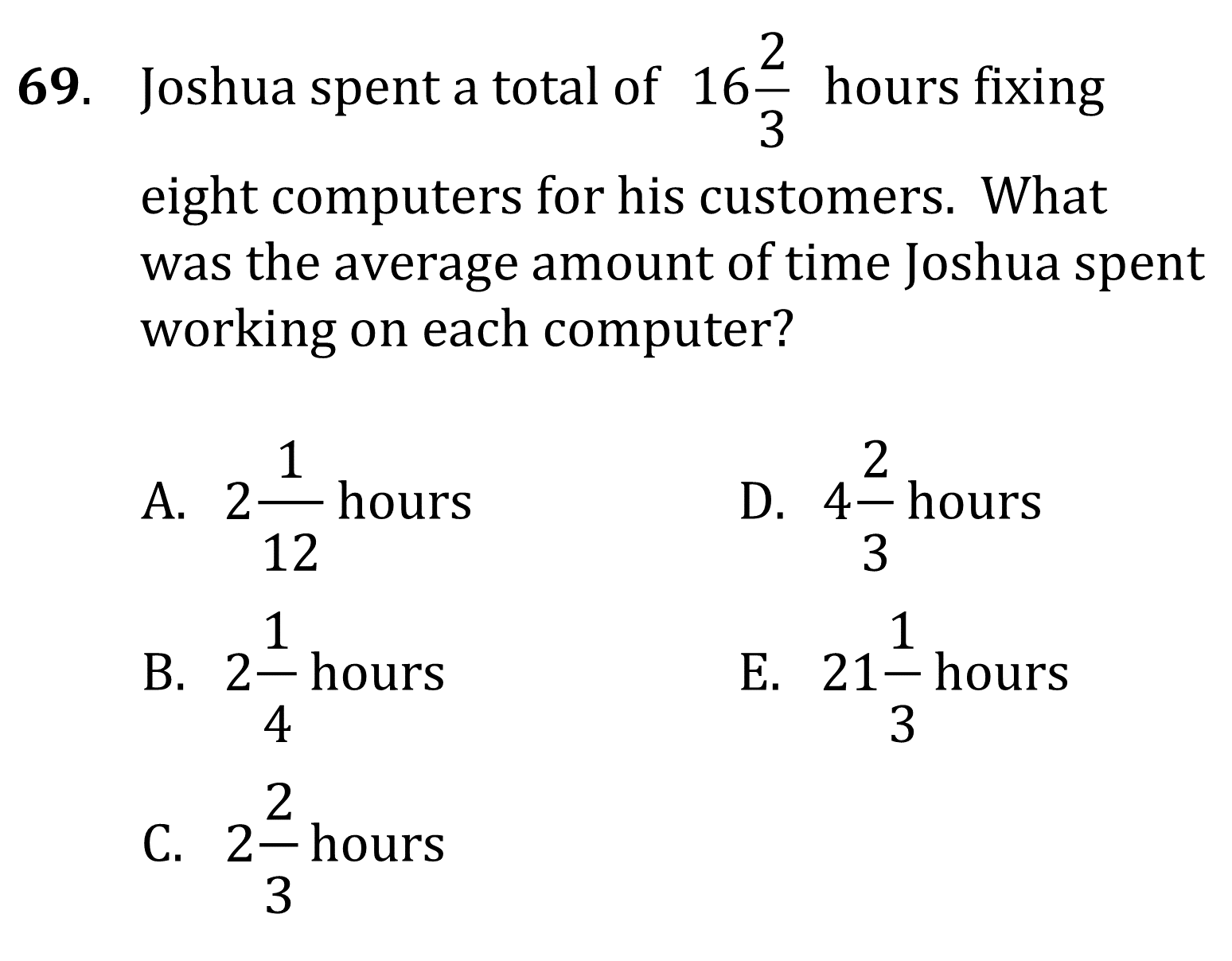 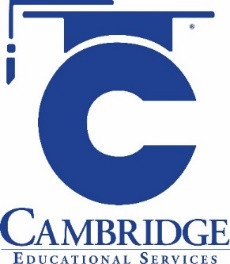 Determine the average of a data set given the number of values and the sum of the values. 
Level: Basic Skill Group Statistics and Probability
averages
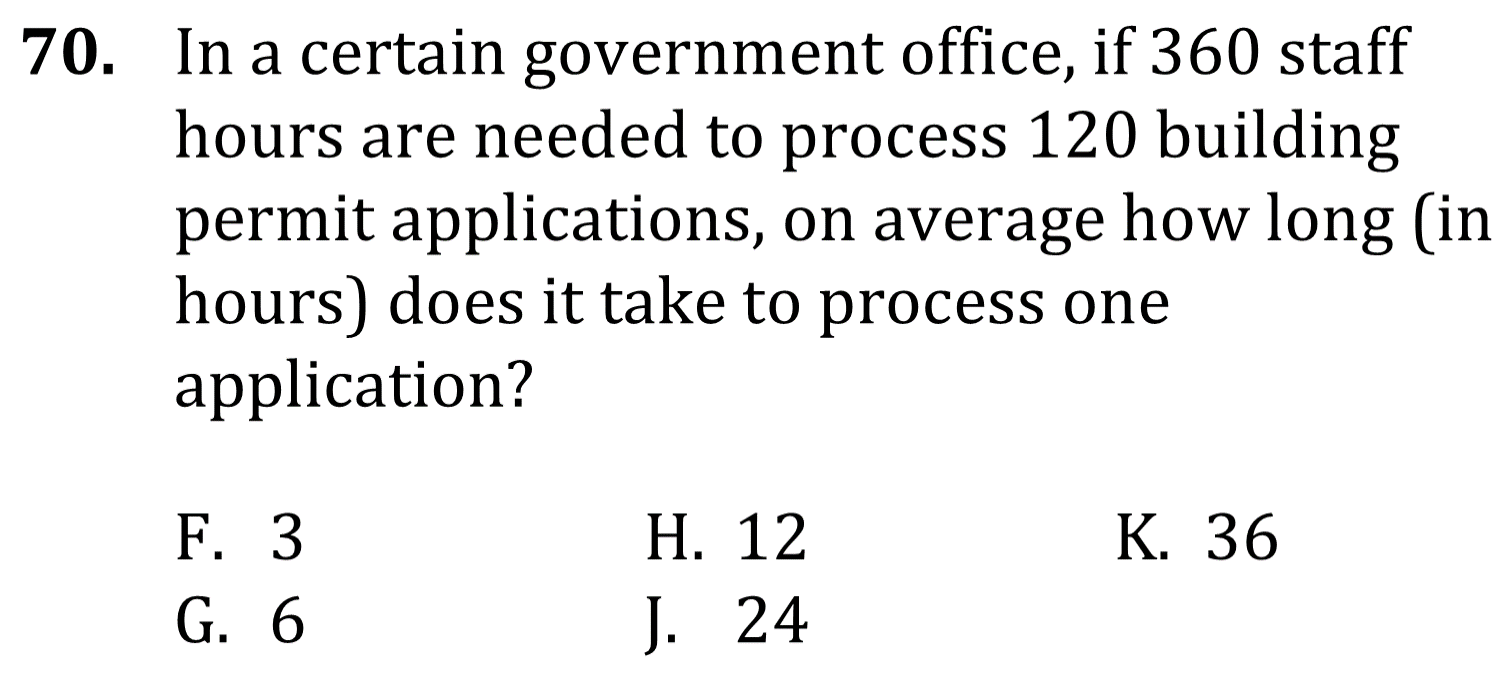 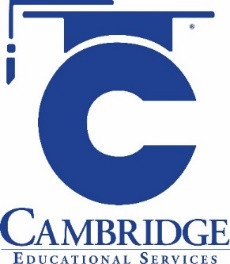 Determine the average of a data set given the number of values and the sum of the values. 
Level: Basic Skill Group Statistics and Probability
averages
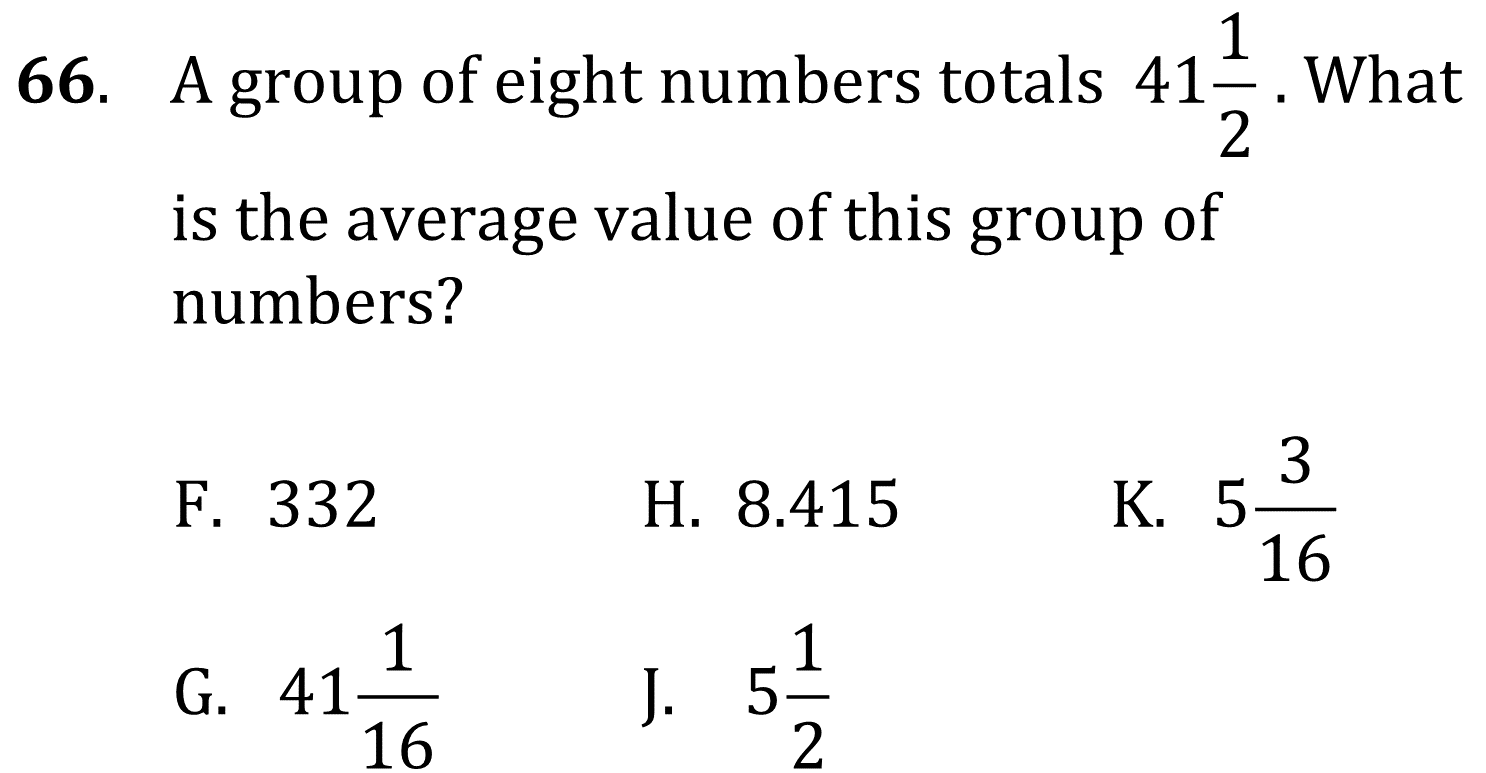 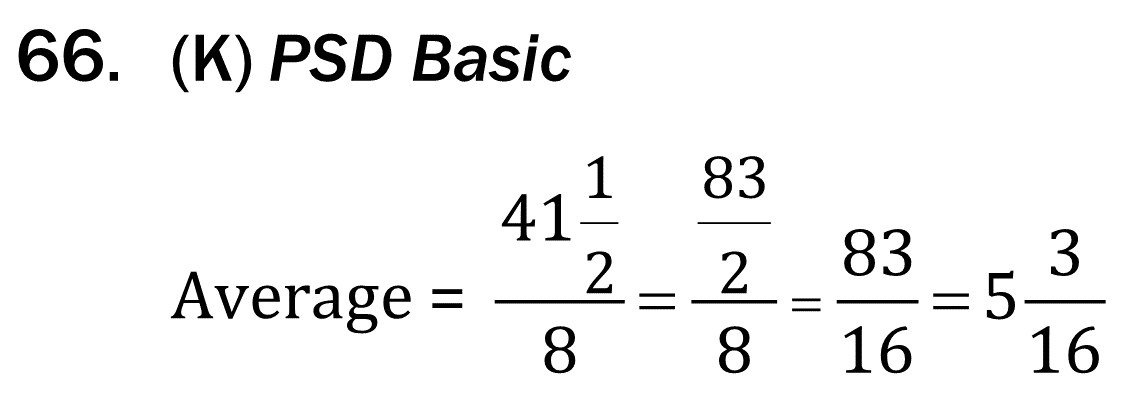 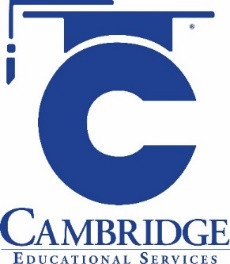 Determine the average of a data set given the number of values and the sum of the values. 
Level: Basic Skill Group Statistics and Probability
averages
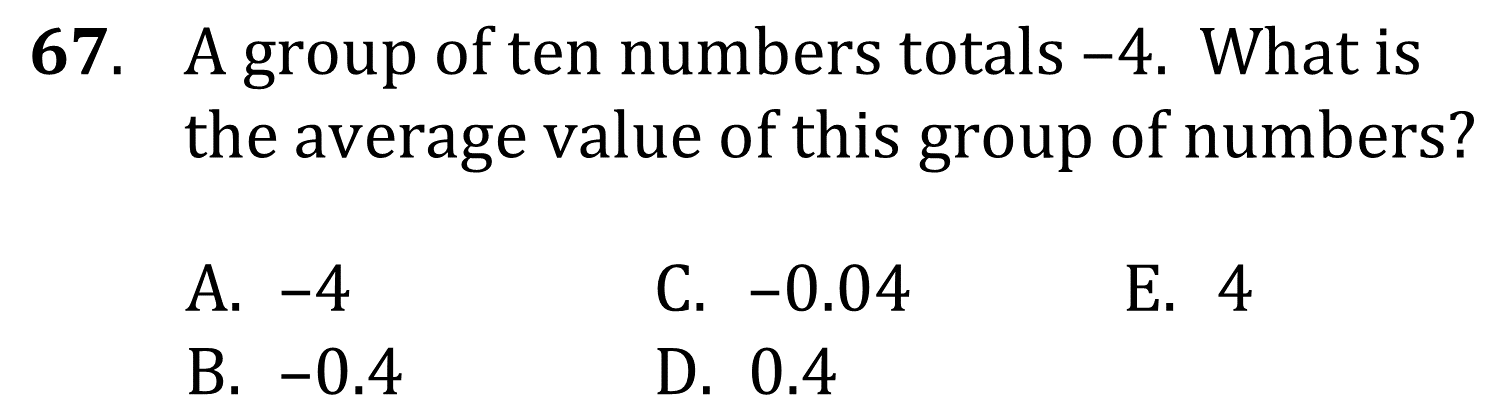 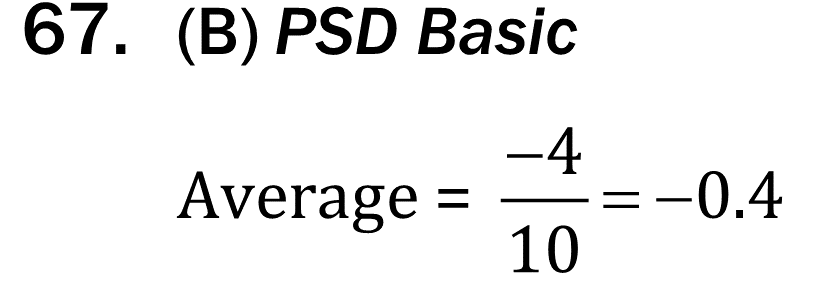 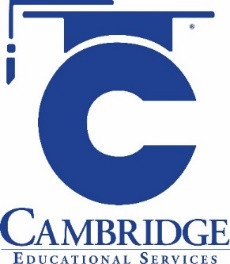 Determine the average of a data set given the number of values and the sum of the values. 
Level: Basic Skill Group Statistics and Probability
averages
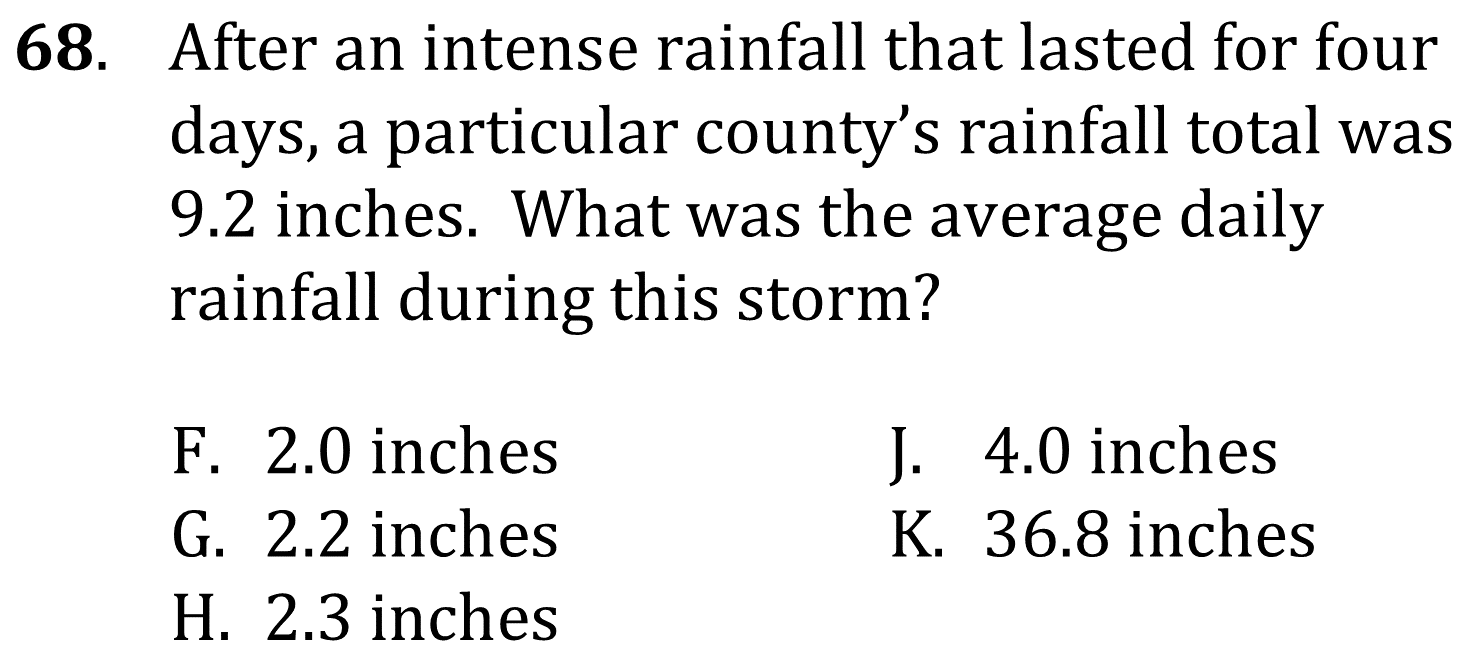 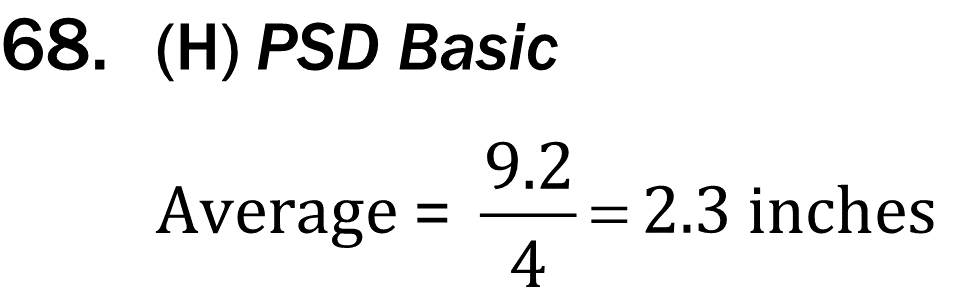 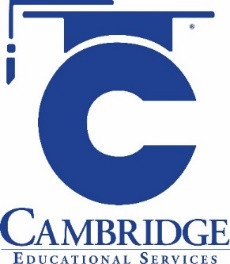 Determine the average of a data set given the number of values and the sum of the values. 
Level: Basic Skill Group Statistics and Probability
averages
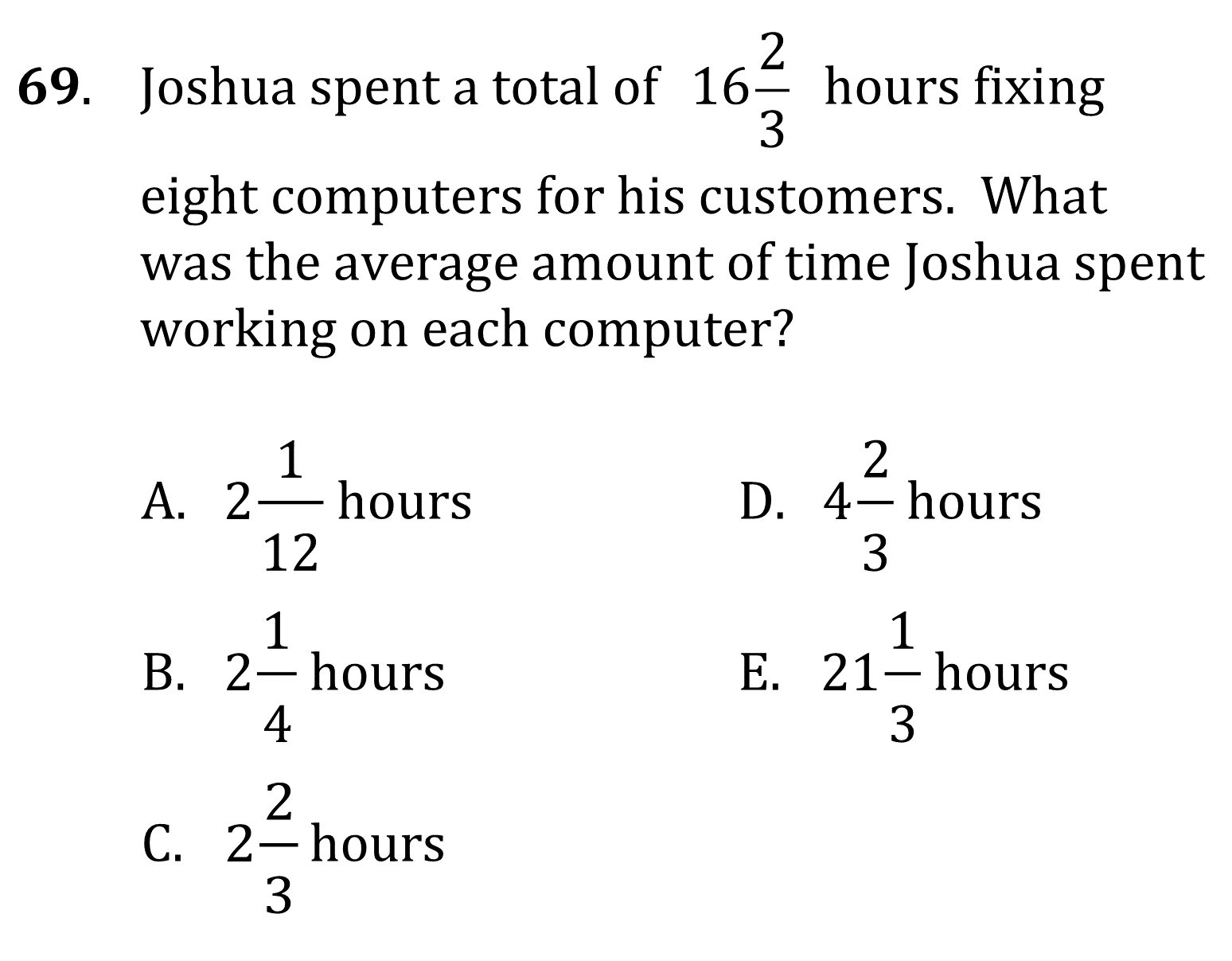 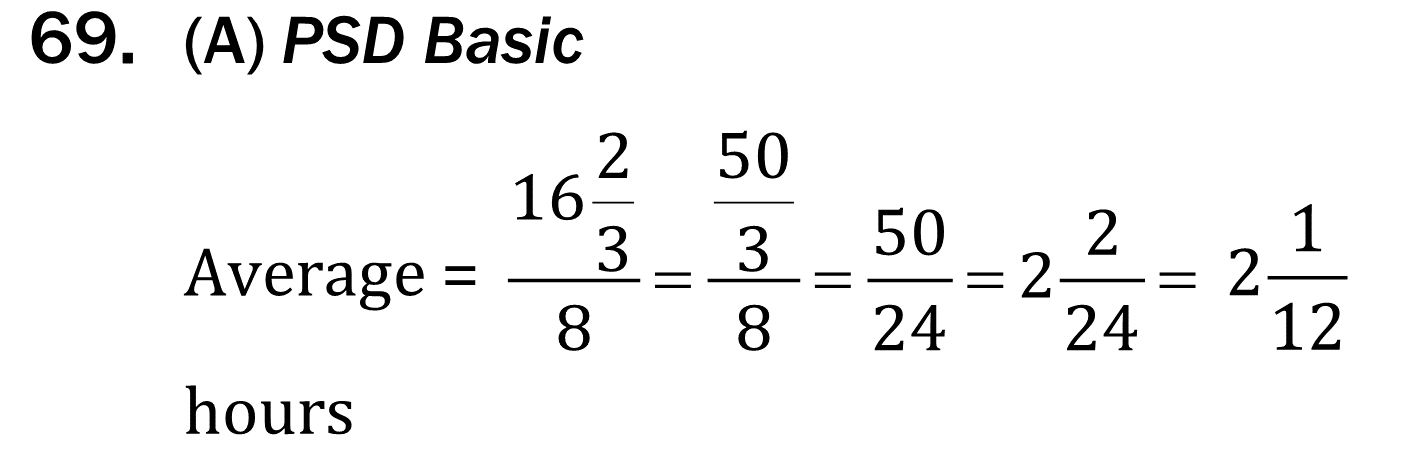 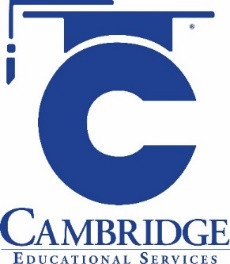 Determine the average of a data set given the number of values and the sum of the values. 
Level: Basic Skill Group Statistics and Probability
averages
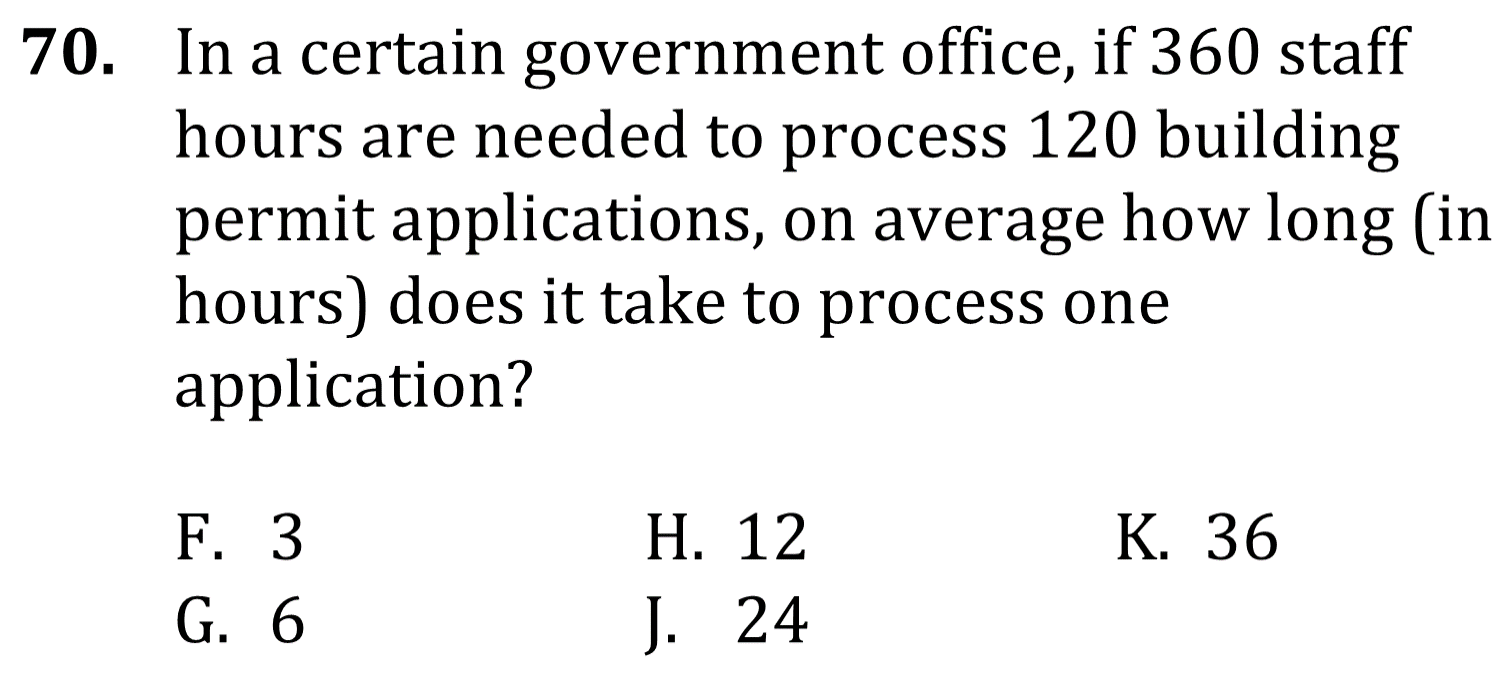 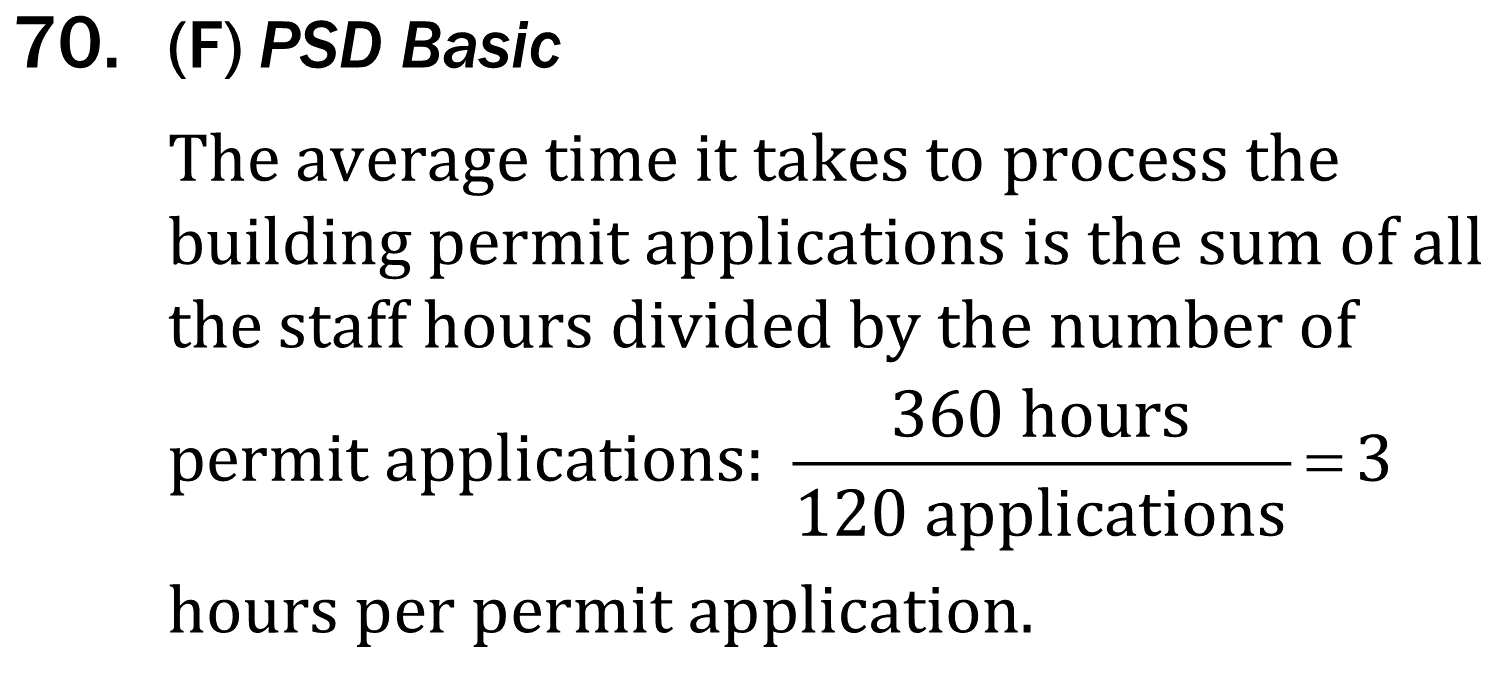 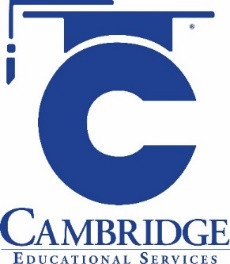 Determine the average of a data set given the number of values and the sum of the values. 
Level: Basic Skill Group Statistics and Probability